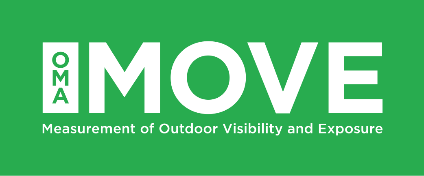 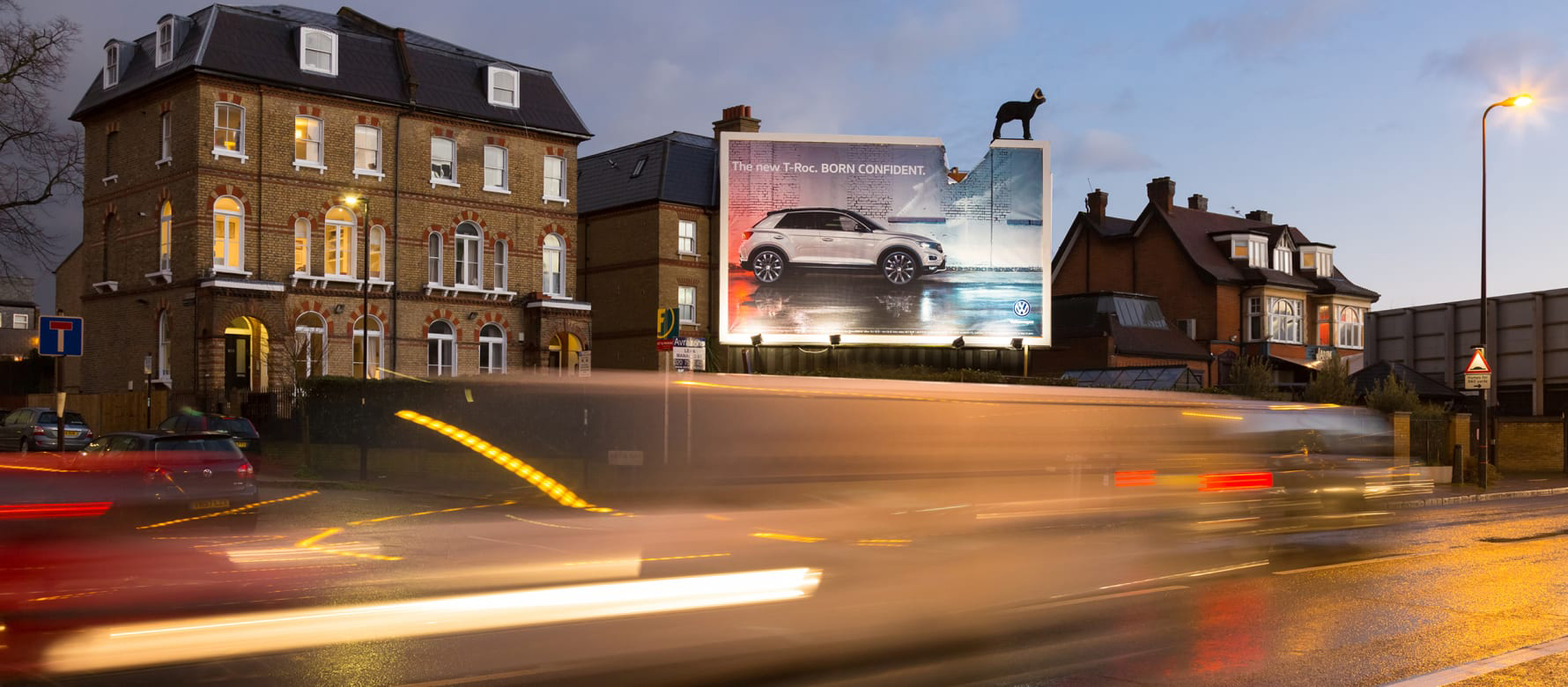 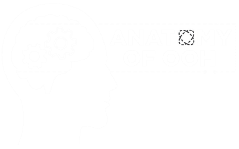 Out of Home is part of award winning campaigns
April 2020
2019’s top ten award winning campaigns – according to WARC 100
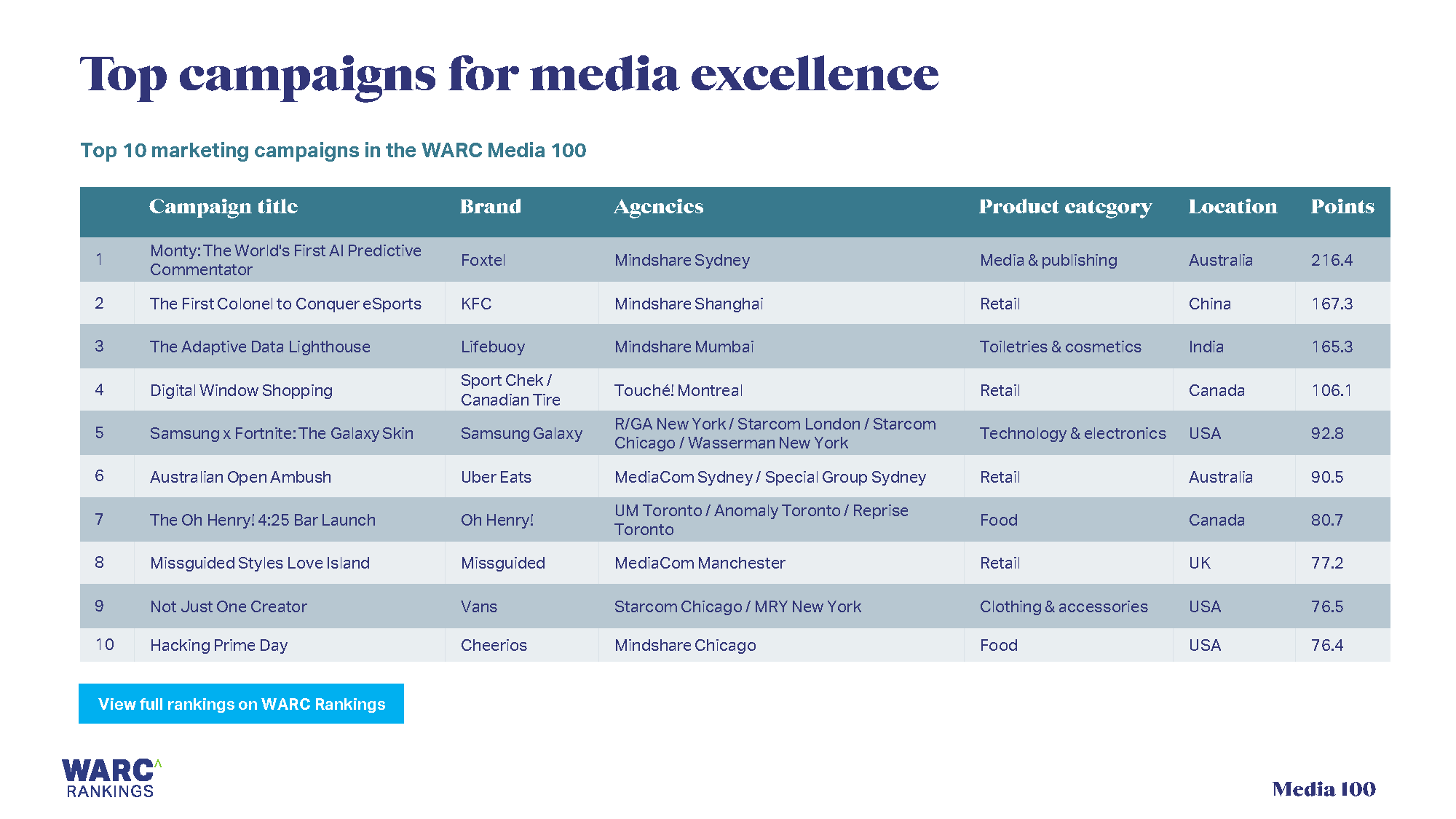 9 in 10
Australians leave home each day
Click here for the methodology WARC uses to compile the ranking
More than half of the top campaigns used Out of Home
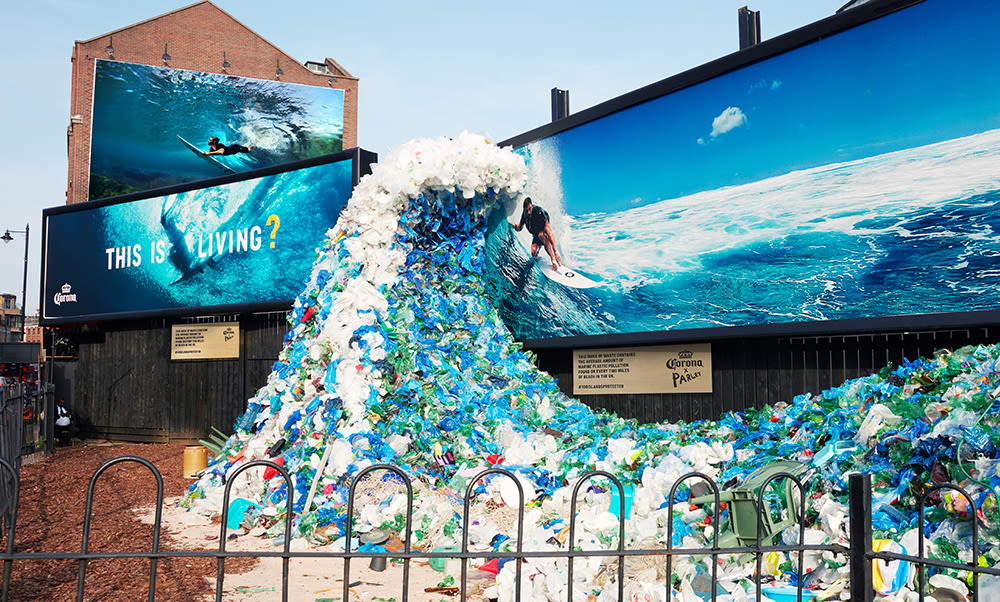 Out of Home was part of the plan for
55%
9 in 10
Australians leave home each day
of the top 100 media strategies for 2019, up from 46% in 2018. Second only to social media, in 65% of campaigns. Television was present in 18%, down from 55% the previous year.
Source: WARC Top 100 media rankings report. WARC subscribers can get more details here
The #1 campaign was on Australian Out of Home
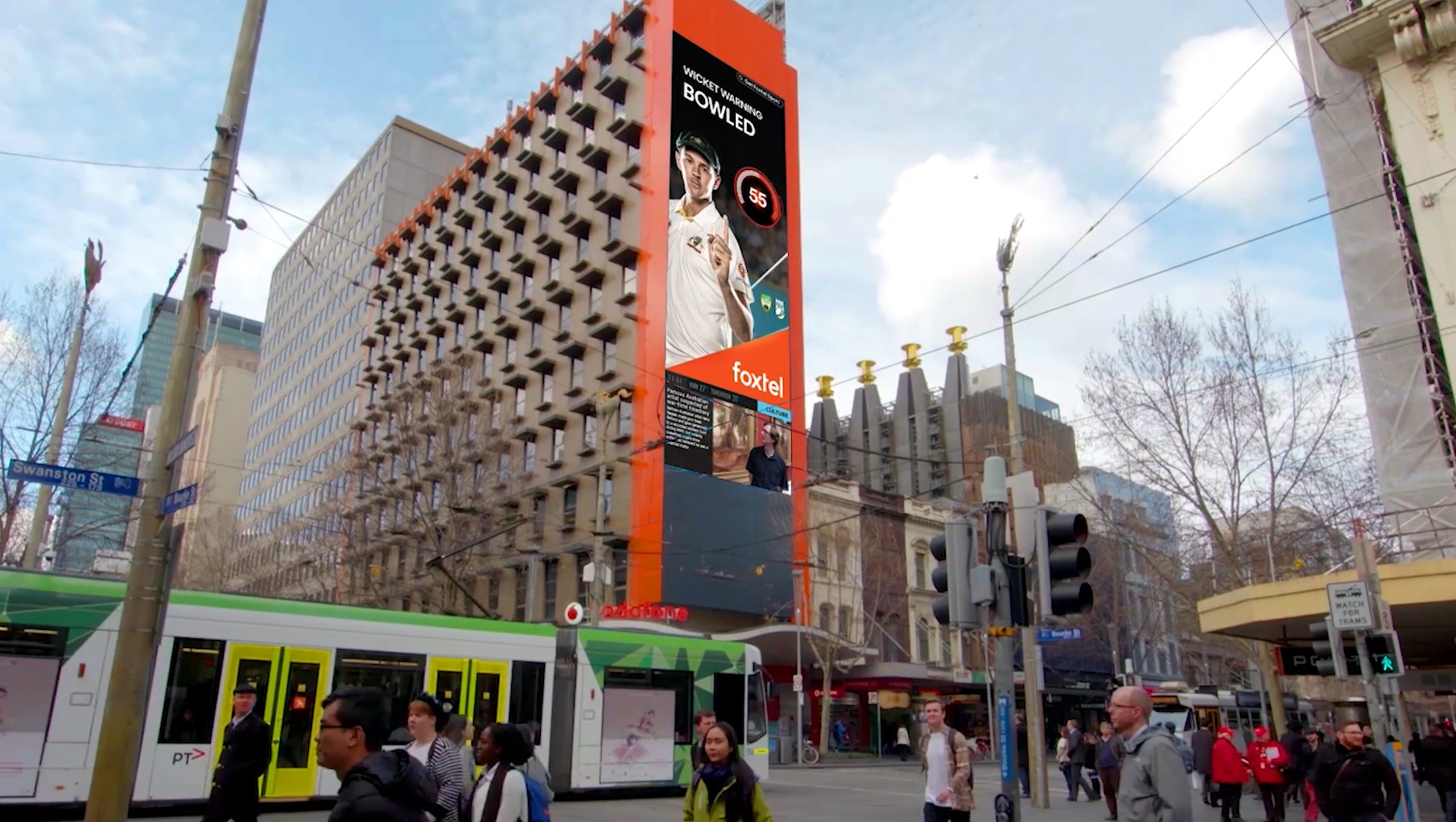 Fox Cricket’s AI Monty delivered an
18%
9 in 10
Australians leave home each day
increase in average weekly subscribers, while Fox Cricket became the #1 channel for share on Foxtel. Fox Cricket: Monty – The world's first AI predictive commentator was used to engage passive viewers and predict ‘lean in’ moments.
Source: WARC Top 100 rankings for 2020; WARC subscribers can click here and  the Case Study for more info
Out of Home and Online integration supercharged award winning campaigns
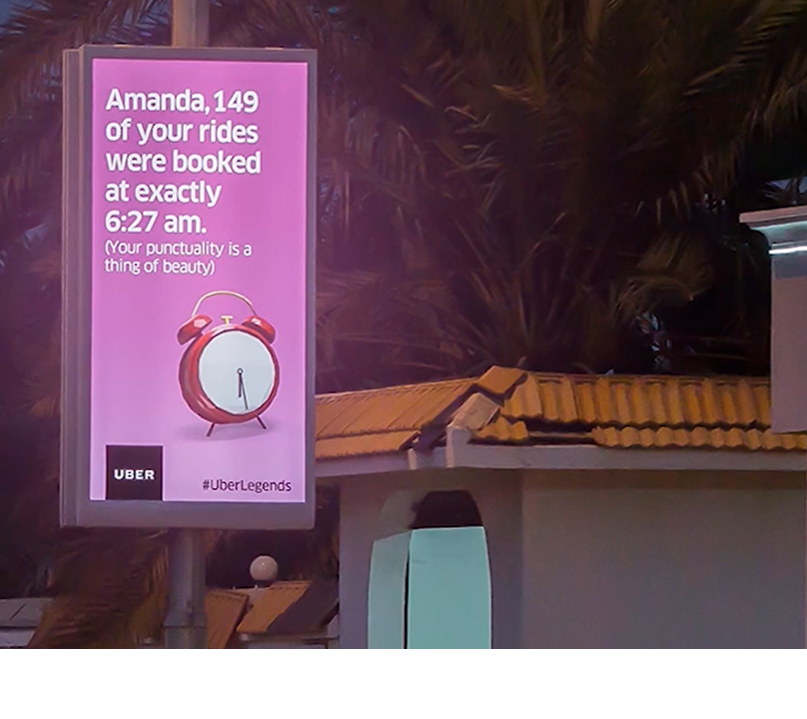 Uber social media followers increased
115%
9 in 10
Australians leave home each day
and engagement rose 192% as a result of the Uber Legends campaign incorporating Uber riders' data into entertaining branded content. Converting Uber riders into brand advocates.
Source:   WARC Top 100 rankings for 2020; WARC subscribers can click here and  the Case Study for more info
Anatomy of Out of Home